Predictive Modeling of mucosal immune responses during Helicobacter pylori infection
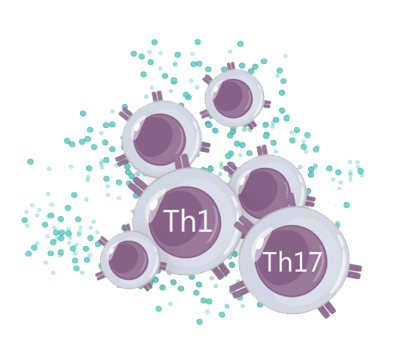 MMI Summer School, June 2014
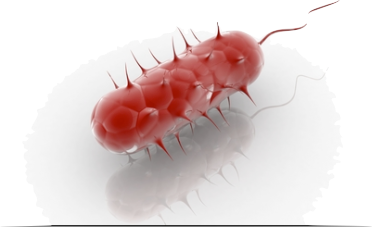 Outline
Introduction
Helicobacter pylori: the computational model
ODE-based model
ABM-based model
Results & Model validation
Sensitivity analysis
Discussion and conclusions
Introduction
Characteristics
   -   Spiral-shaped, gram negative, and microarophilic
       bacterium found mainly in the stomach
   -   Dominant member of the human gastric microbiota
   -   Persistent for decades upon infection
“Unidentified curved bacilli in the stomach of patients with gastritis and peptic ulceration” LANCET
The Karolinska Institute awarded a Nobel Prize in Medicine to Marshall & Warren for their discoveries on H. pylori
Australian scientist Robin Warren observed again this bacterium in the stomach
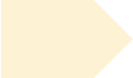 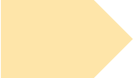 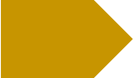 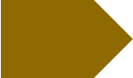 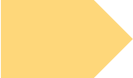 1979
1982
1984
1994
2005
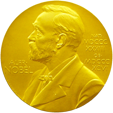 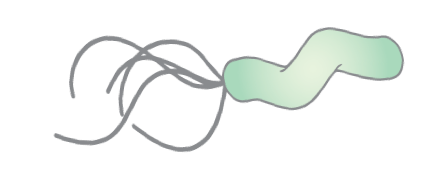 After many unsuccessful attempts to culture the bacterium, Dr. Warren, together with Dr. Barry Marshall found H. pylori colonies after a 5 days Easter vacation and a Petri Dish
The NIH recommends the triple antibiotic therapy to treat H. pylori
Introduction
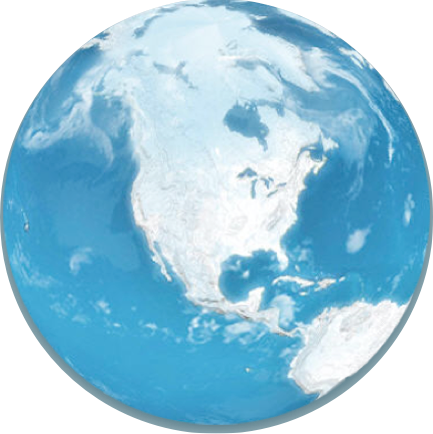 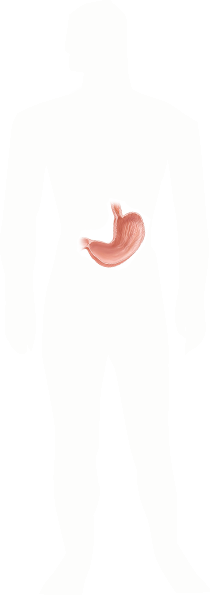 50%
15%
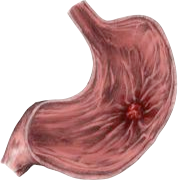 85%
Asymptomatic infection
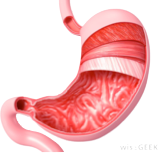 Peptic ulcers
MALT lymphoma
Adenocarcinoma
Introduction
WHY?
H. pylori’s pathogenicity islands (VacA, CagA,  HtrA, OipA...)
CagA
Cytotoxin-associated gene A
Helicobacter pylori’s main virulence factor
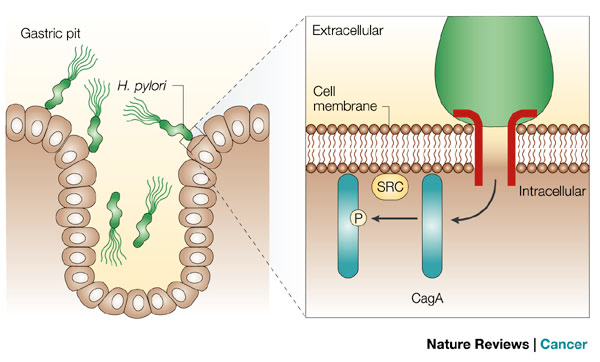 Introduction
Then... what if I have H. pylori?
The standard treatment to eradicate H. pylori is the one week “triple therapy”
PROTON PUMP INHIBITOR
Omeprazole
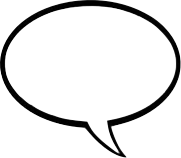 Let’s eliminate 
the bug!
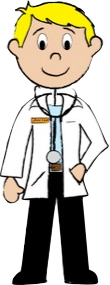 Antibiotics
Clarithromycin and amoxicillin
Introduction
But... Is it a good idea to wipe out 
all the Helicobacter strains?
Introduction
Can H. pylori exert any 
health benefits?
We hypothesized that gastric colonization with H. pylori strains differing in cagA status exert distinct effects on metabolic and inflammatory phenotypes.
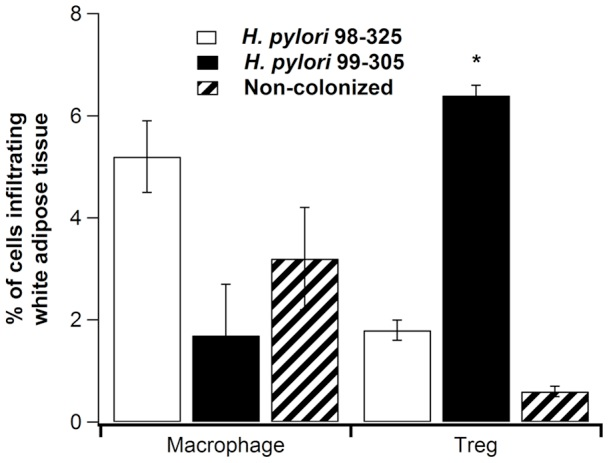 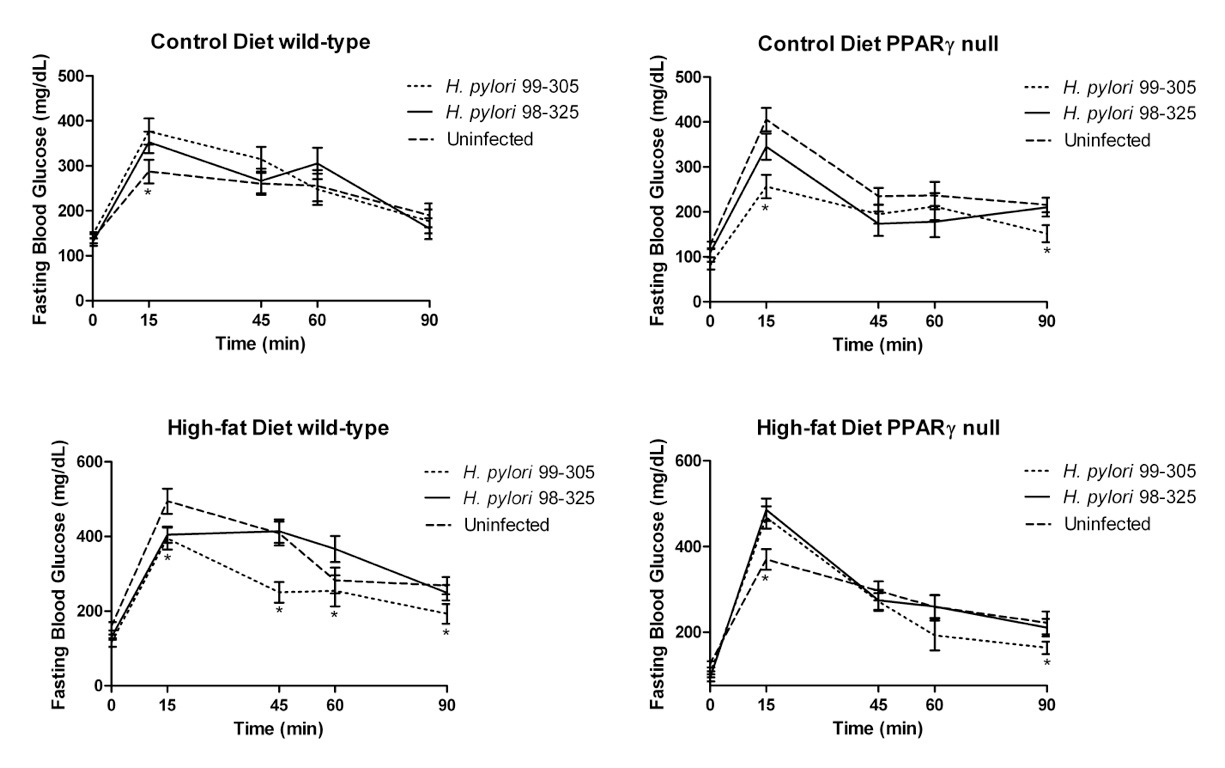 Bassaganya-Riera, J., et al. (2012). "Helicobacter pylori colonization ameliorates glucose homeostasis in mice through a PPAR gamma-dependent mechanism." PLoS One 7(11): e50069.
The H. pylori computational model
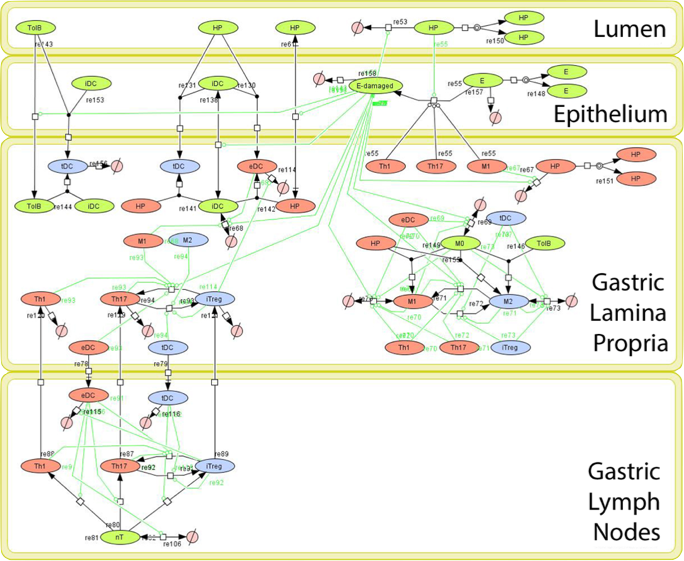 24 species
43 reactions
4 compartments
19 ODEs
The H. pylori computational model
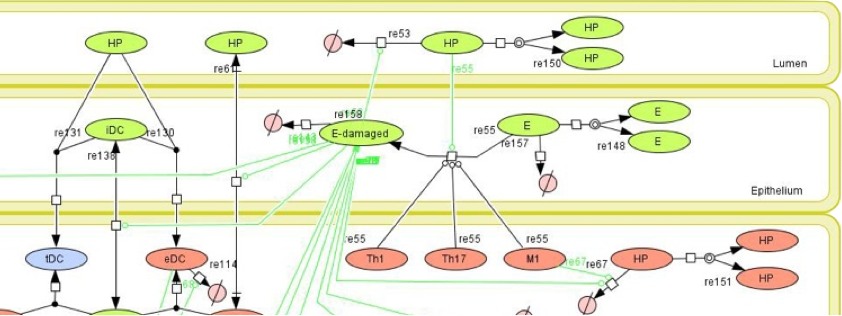 The H. pylori computational model
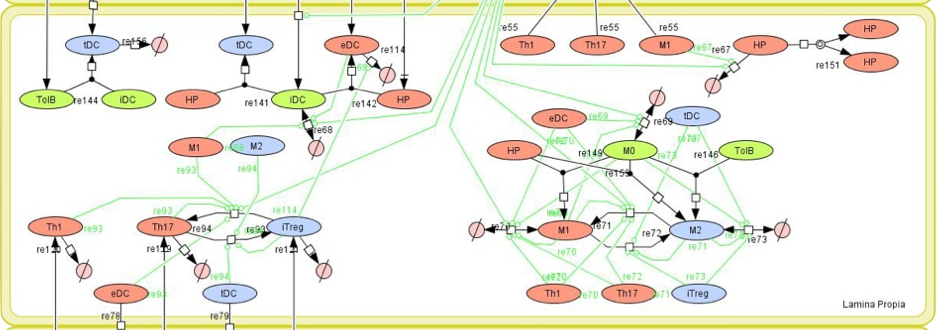 The H. pylori computational model
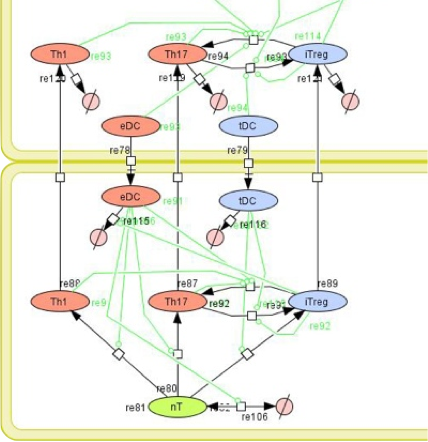 The H. pylori computational model
Ordinary Differential Equations-Based Modeling
Ideal to model DETERMINISTIC processes
Variables of equations represent average concentrations of various components of the model
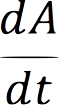 Spatial differences can only be tracked using compartments
Parameter Estimation is an automated, developed process
The H. pylori computational model
Agent-Based Modeling
Ideal to model STOCHASTIC processes
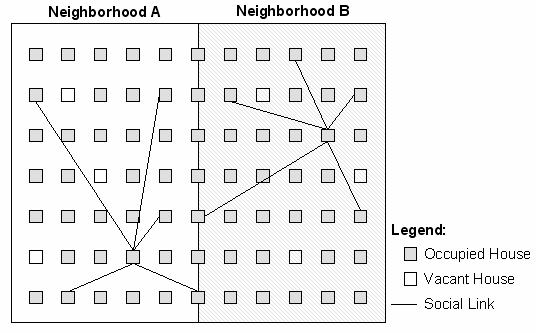 Accounts for individual behavior of the components of the system
Takes into account spatio-temporal dynamics using neighborhood algorithms
Parameter Estimation has to be run in trial-error fashion and there are no automated, mature strategies at the moment
The H. pylori computational model
Ordinary Differential Equations-Based Modeling
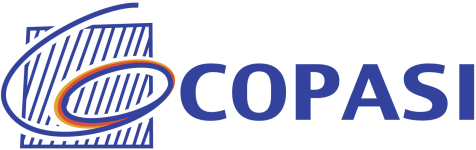 ENISI
ENteric Immunity SImulator
Agent-Based Modeling
COMPLEMENTARY types of modeling
that can be used SEQUENTIALLY
The H. pylori computational model
Ordinary Differential Equations-Based Modeling
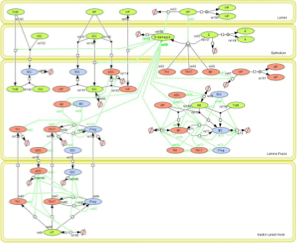 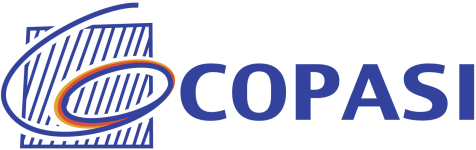 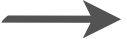 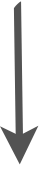 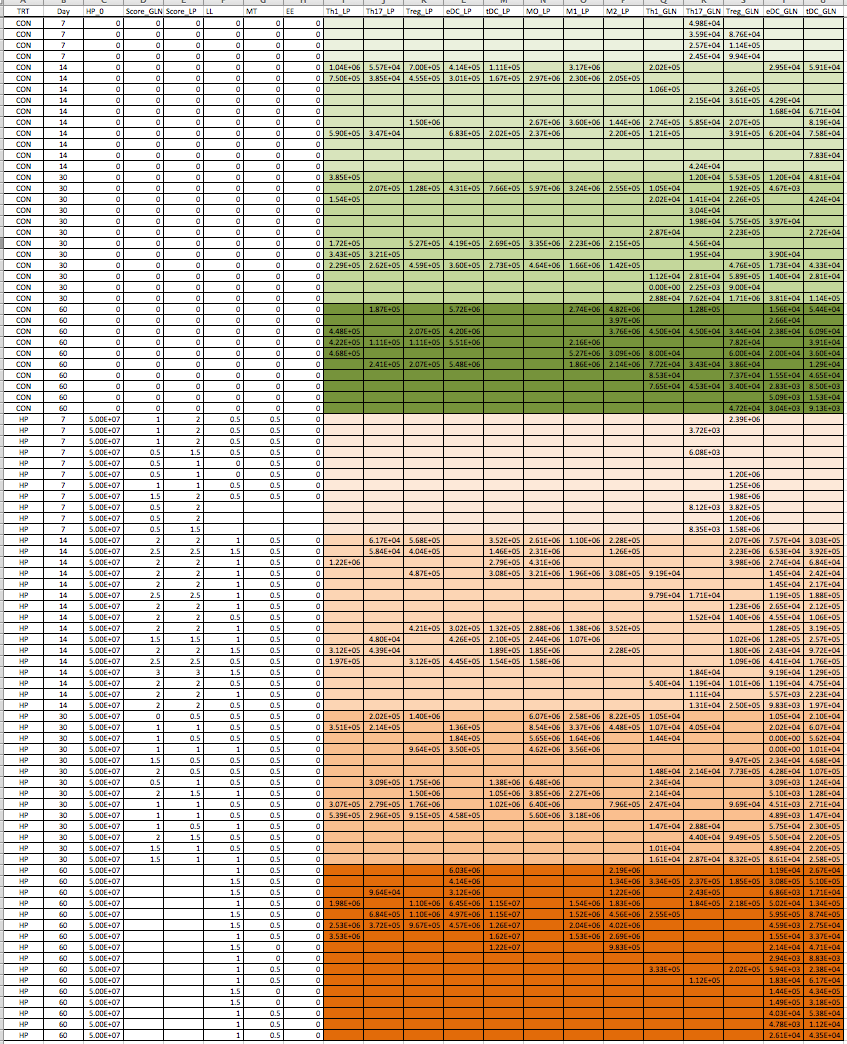 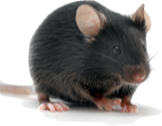 Time course study
H. pylori 26695
CALIBRATED 
MODEL
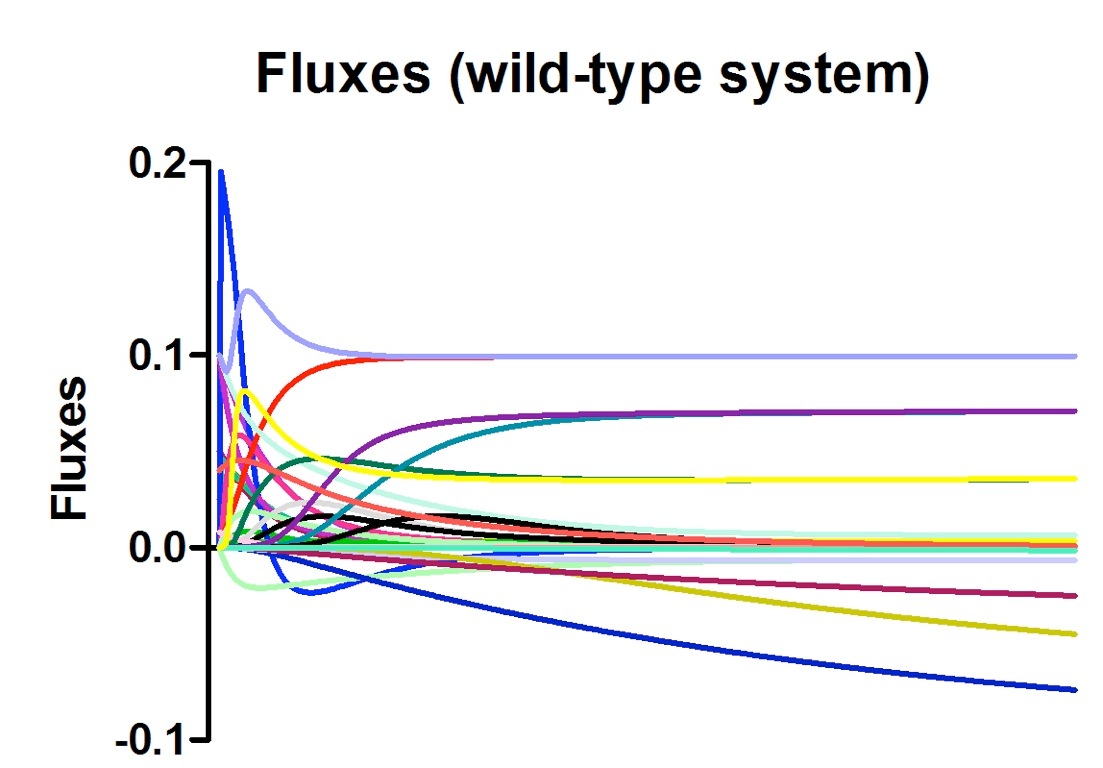 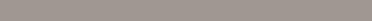 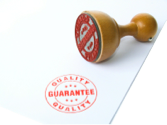 0
30
14
60
Days post infection
The H. pylori computational model
CD4+ T cells proliferate as a result 
of infection with H. pylori
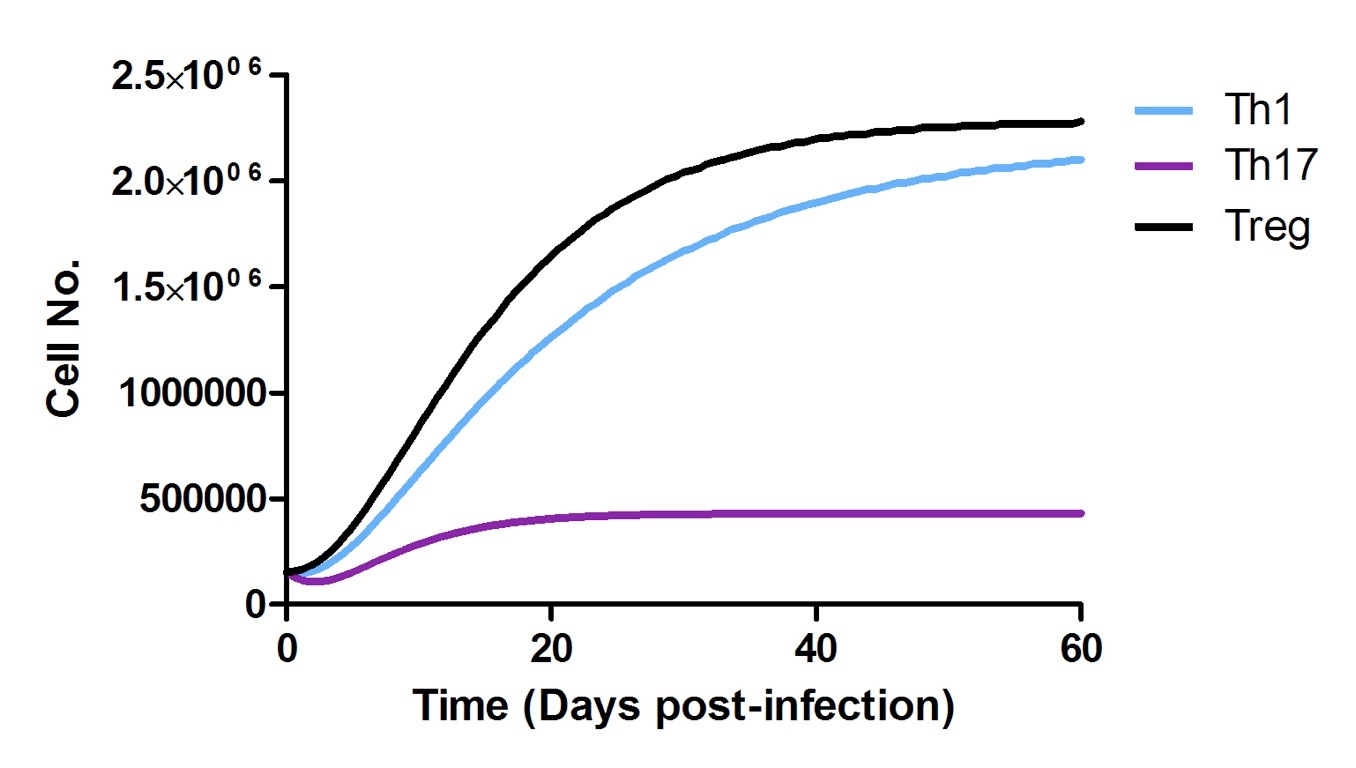 The H. pylori computational model
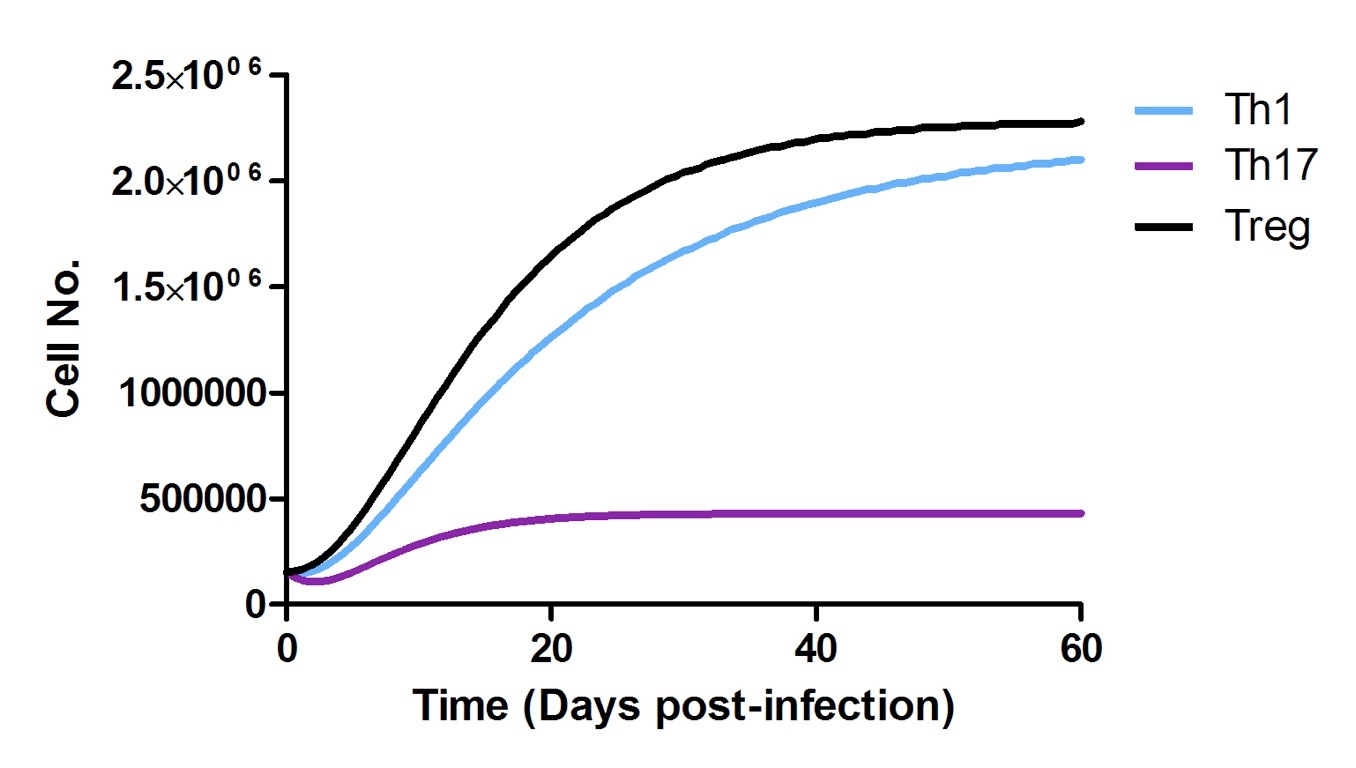 The H. pylori computational model
ENISI
ENteric Immunity SImulator
Stochastic simulator of the mucosal responses in the GI tract triggered in response to the presence of commensal or pathogenic bacteria
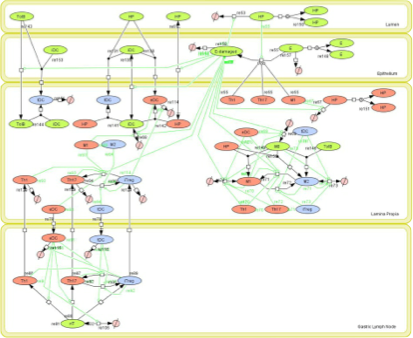 The H. pylori computational model
ENISI
ENteric Immunity SImulator
How did we move from ODE to ABM?
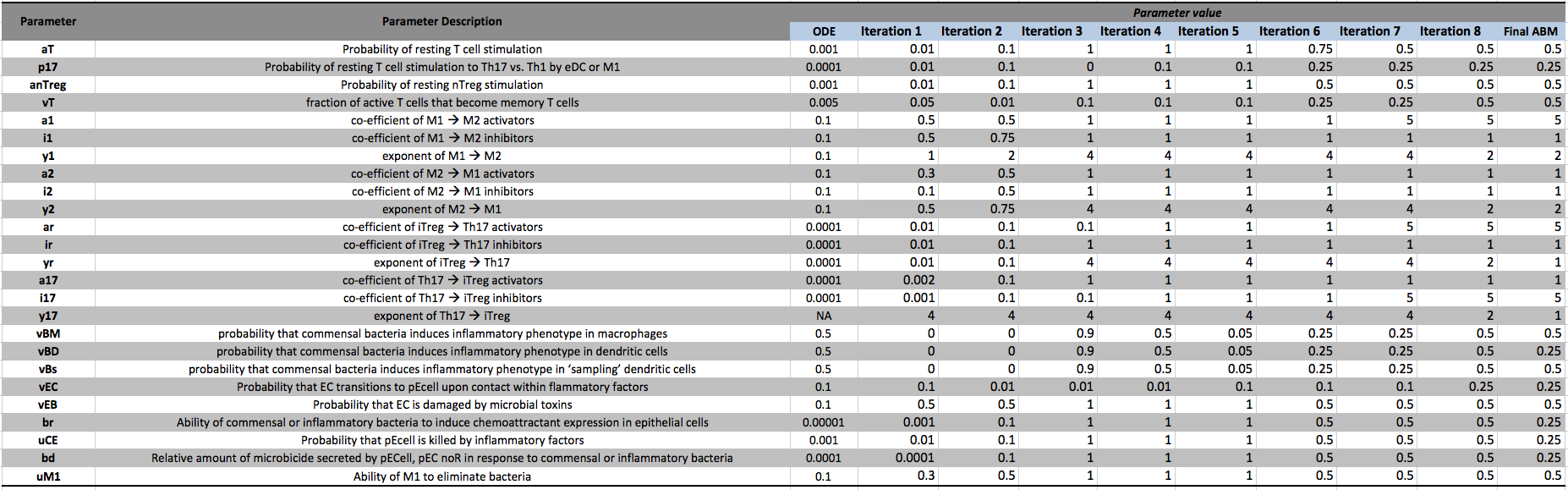 The H. pylori computational model
ENISI
ENteric Immunity SImulator
How immune subsets change over time?
The H. pylori computational model
ENISI
ENteric Immunity SImulator
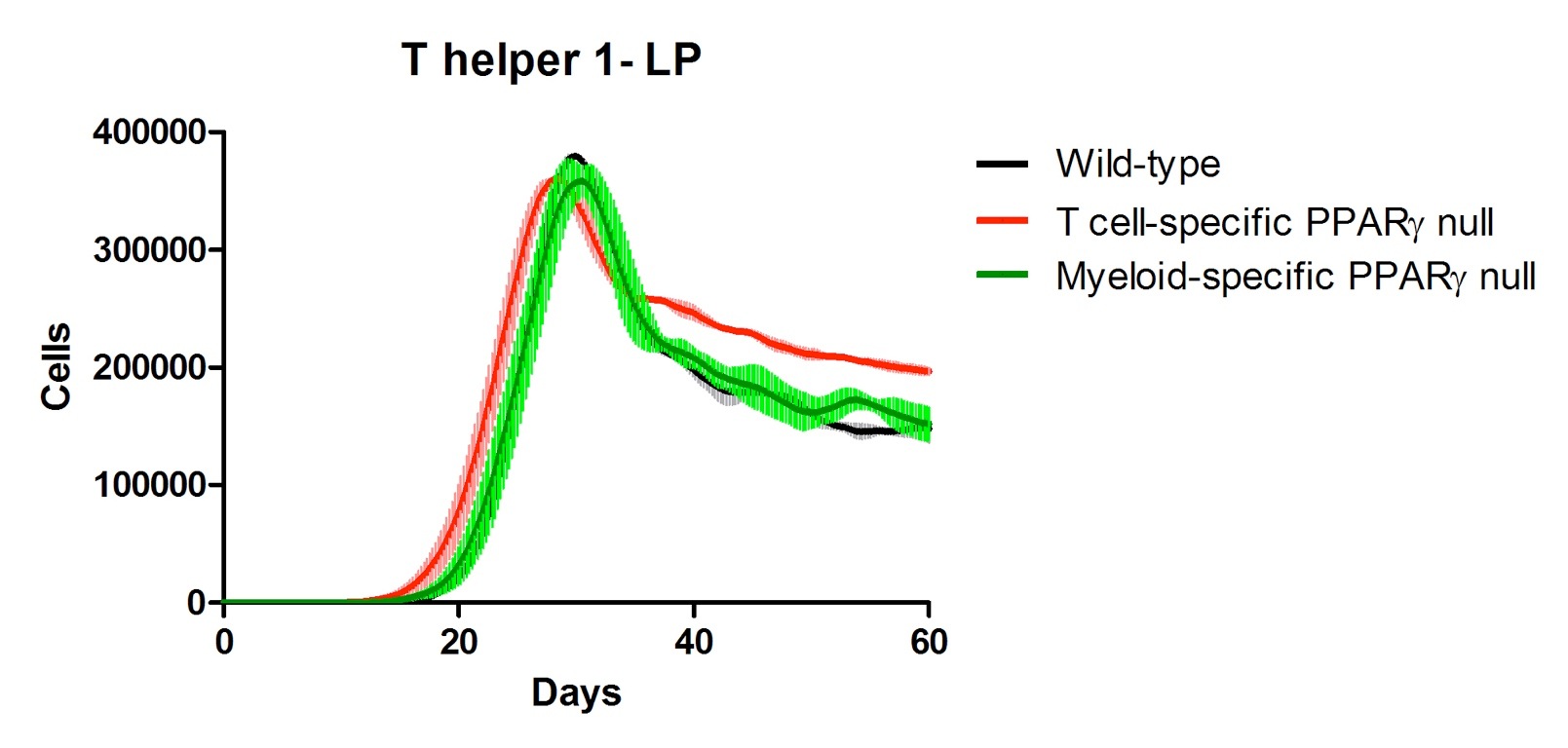 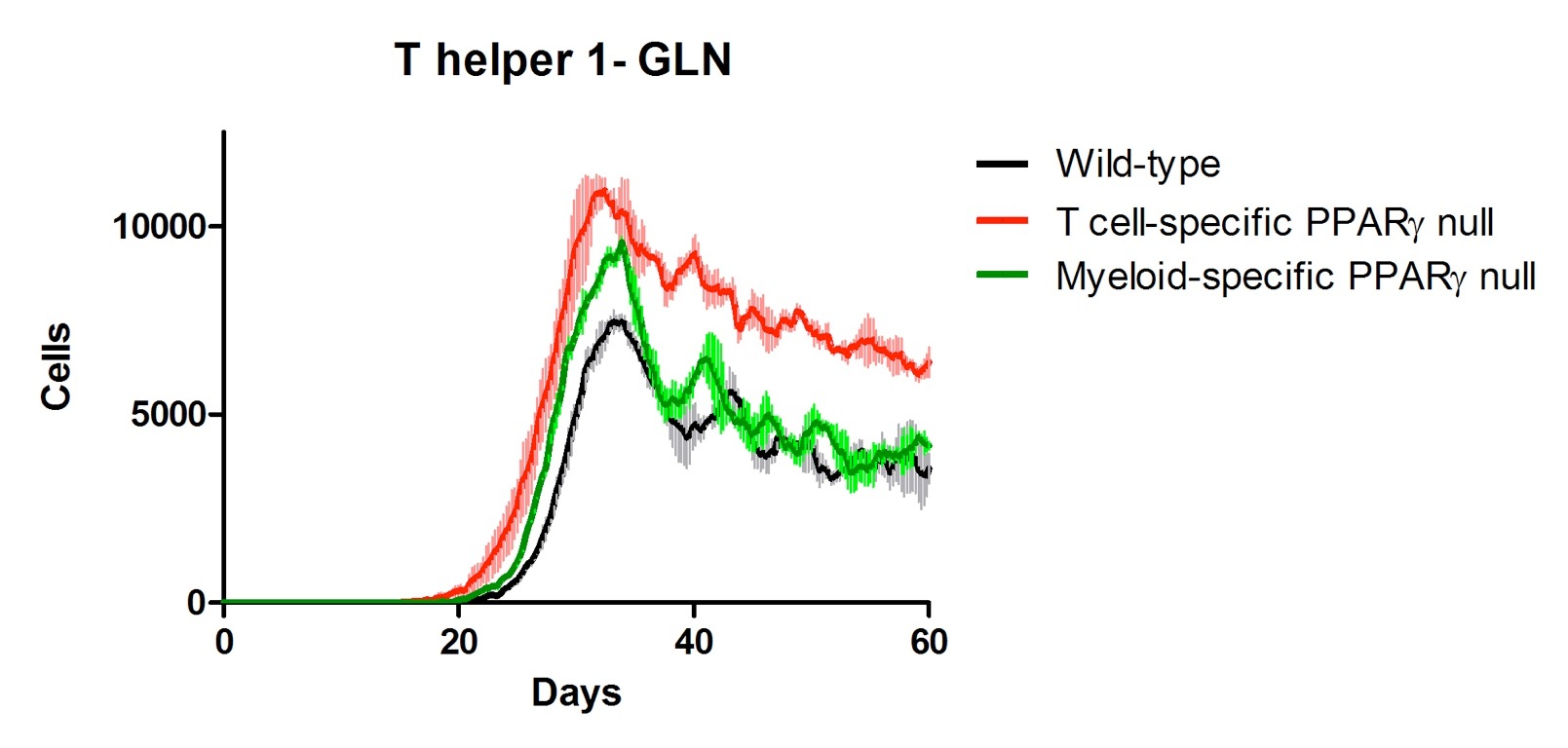 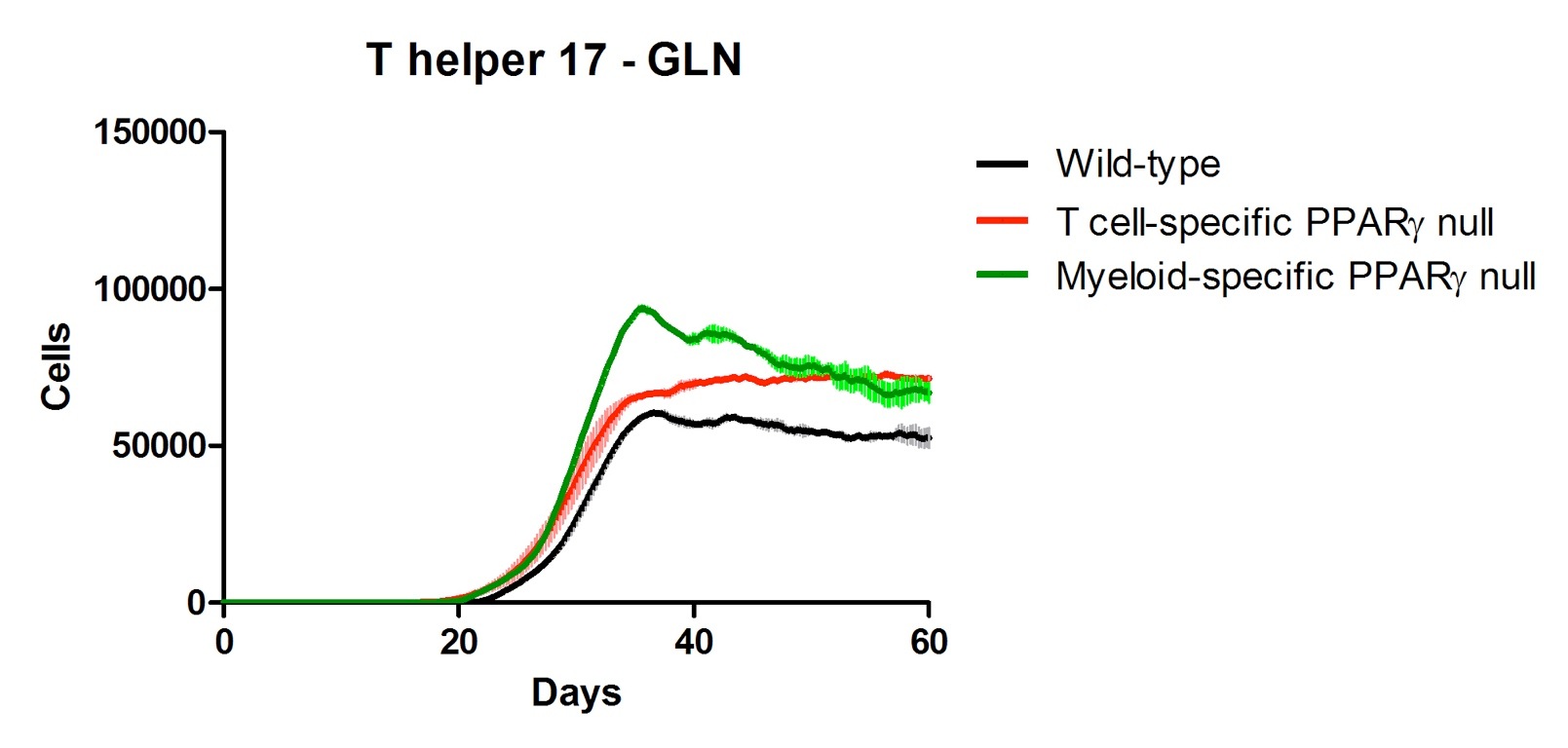 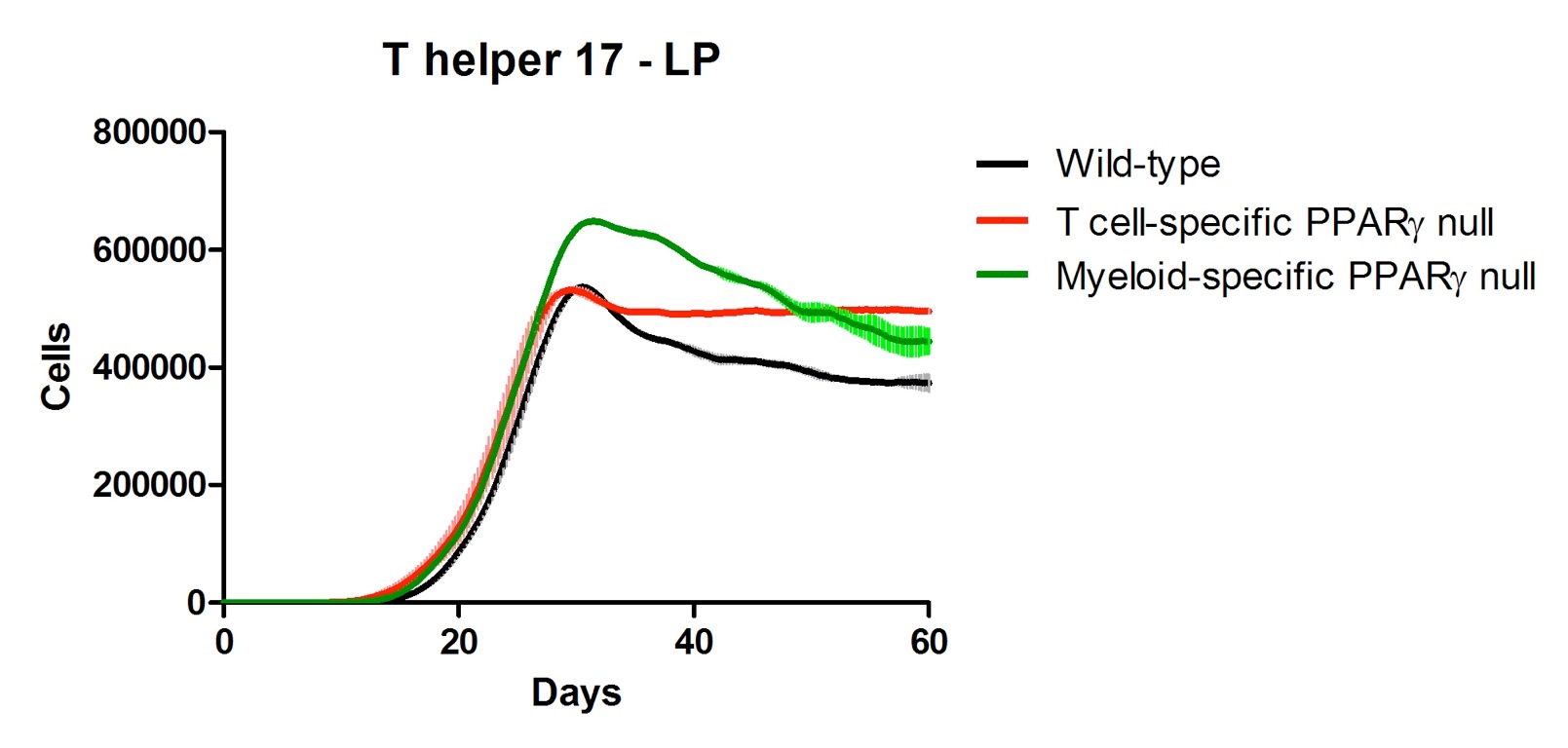 The H. pylori computational model
ENISI
ENteric Immunity SImulator
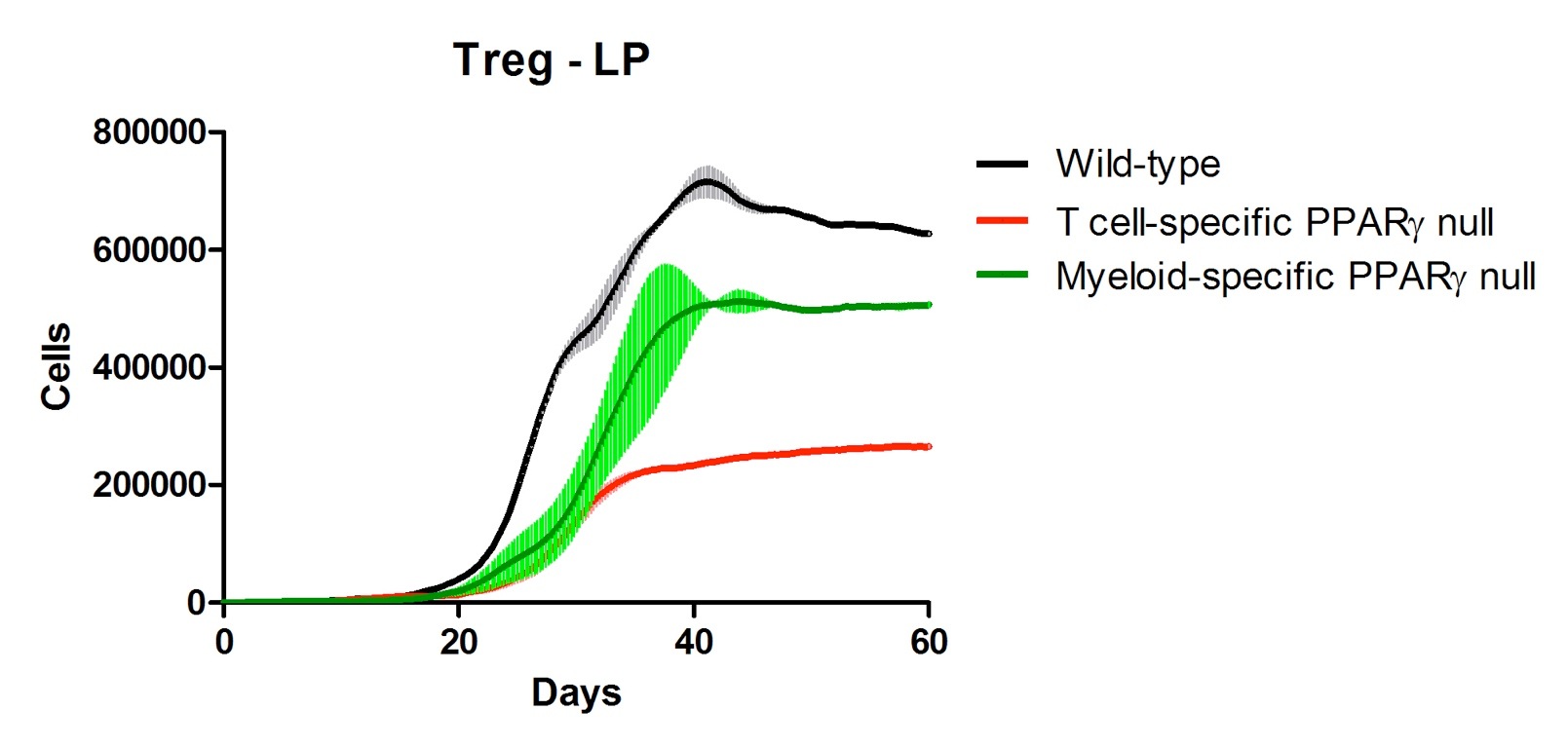 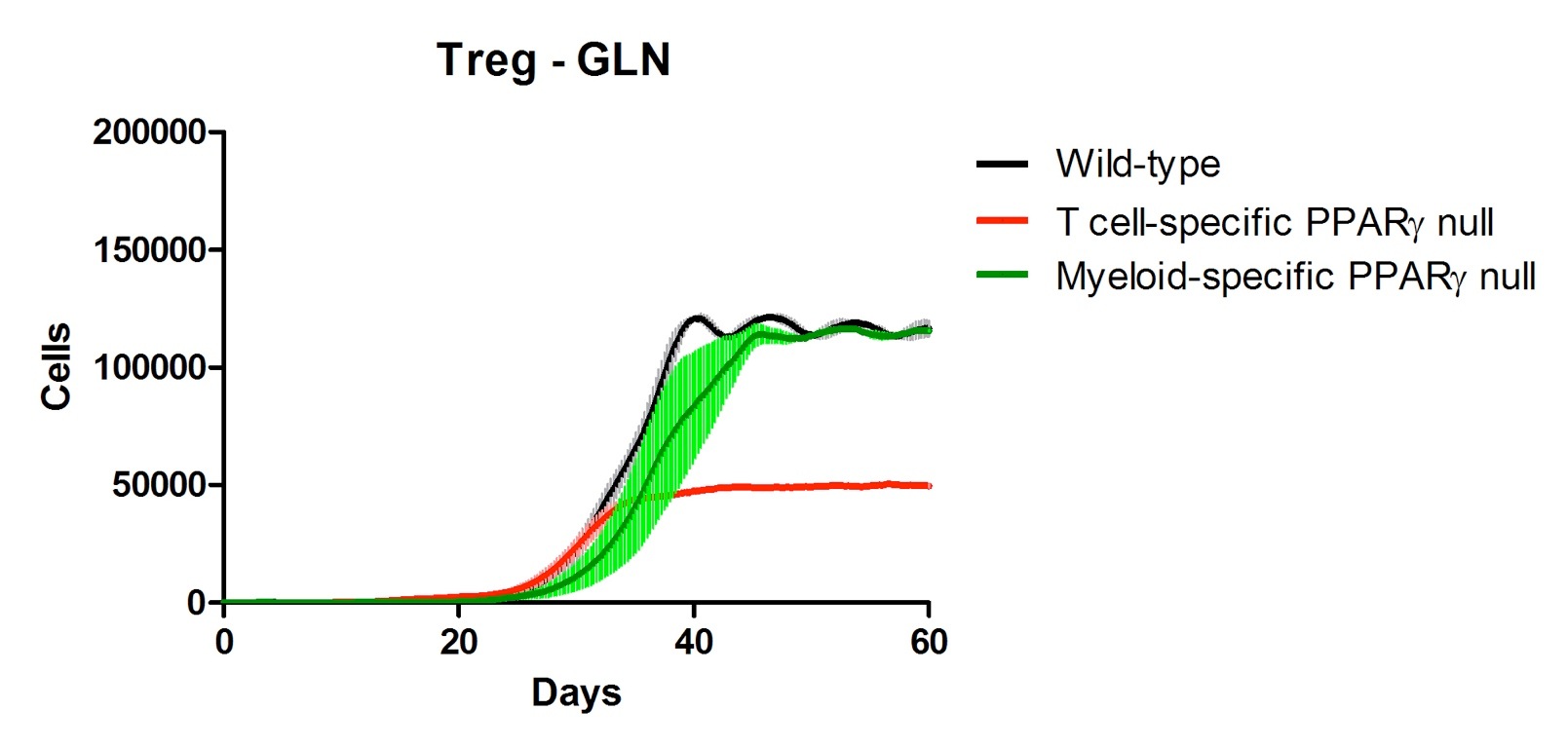 The H. pylori computational model
ENISI
ENteric Immunity SImulator
Does H. pylori exerts its pathology in a dose-dependent manner?
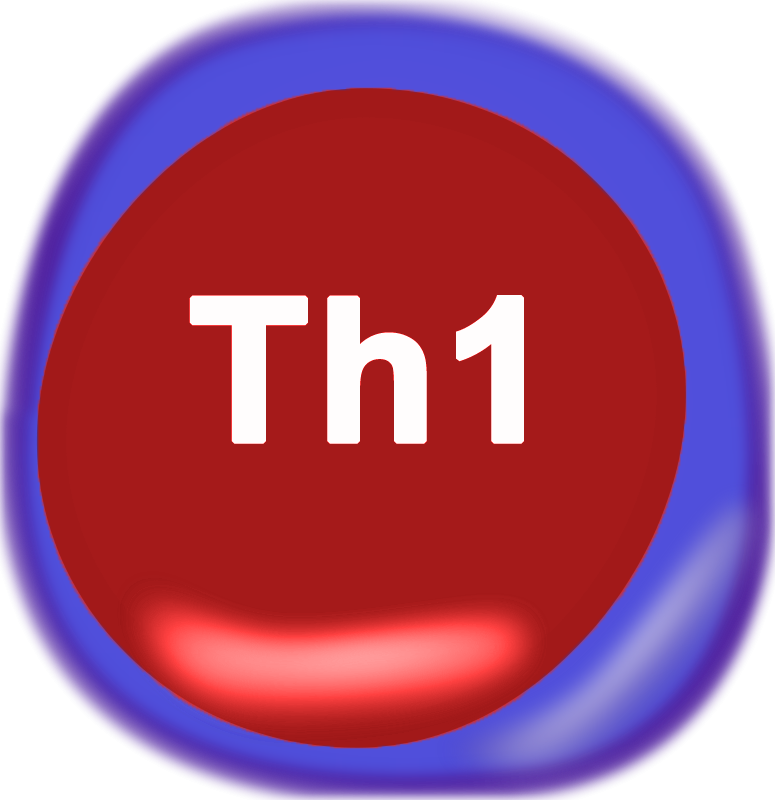 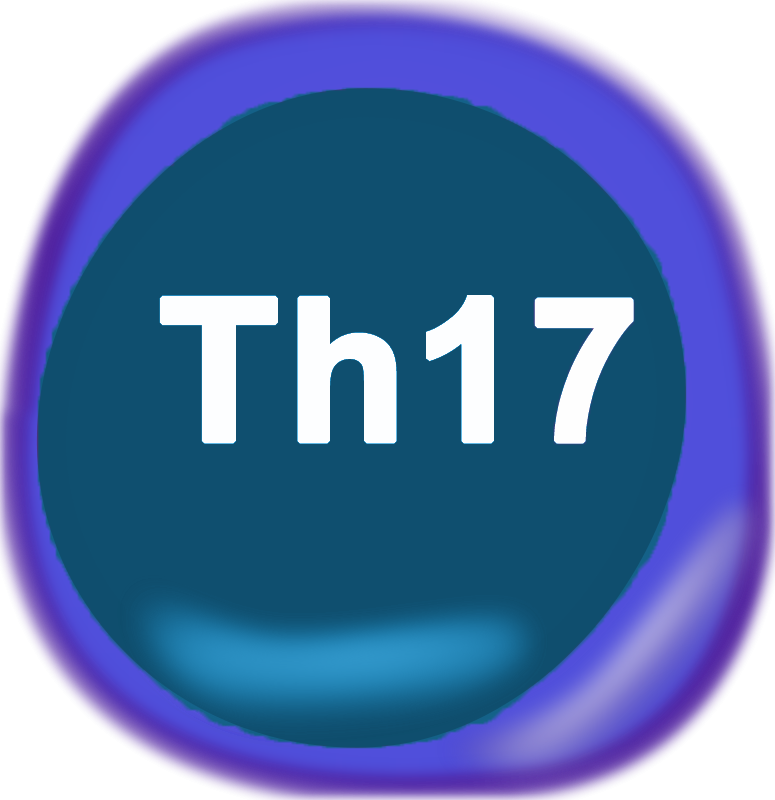 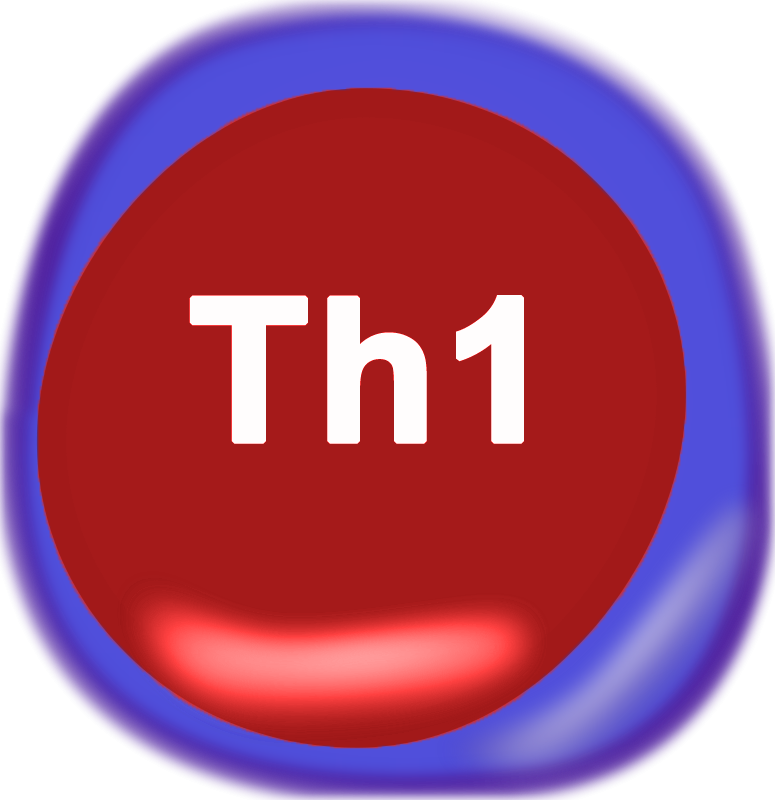 The H. pylori computational model
ENISI
ENteric Immunity SImulator
SENSITIVITY ANALYSIS
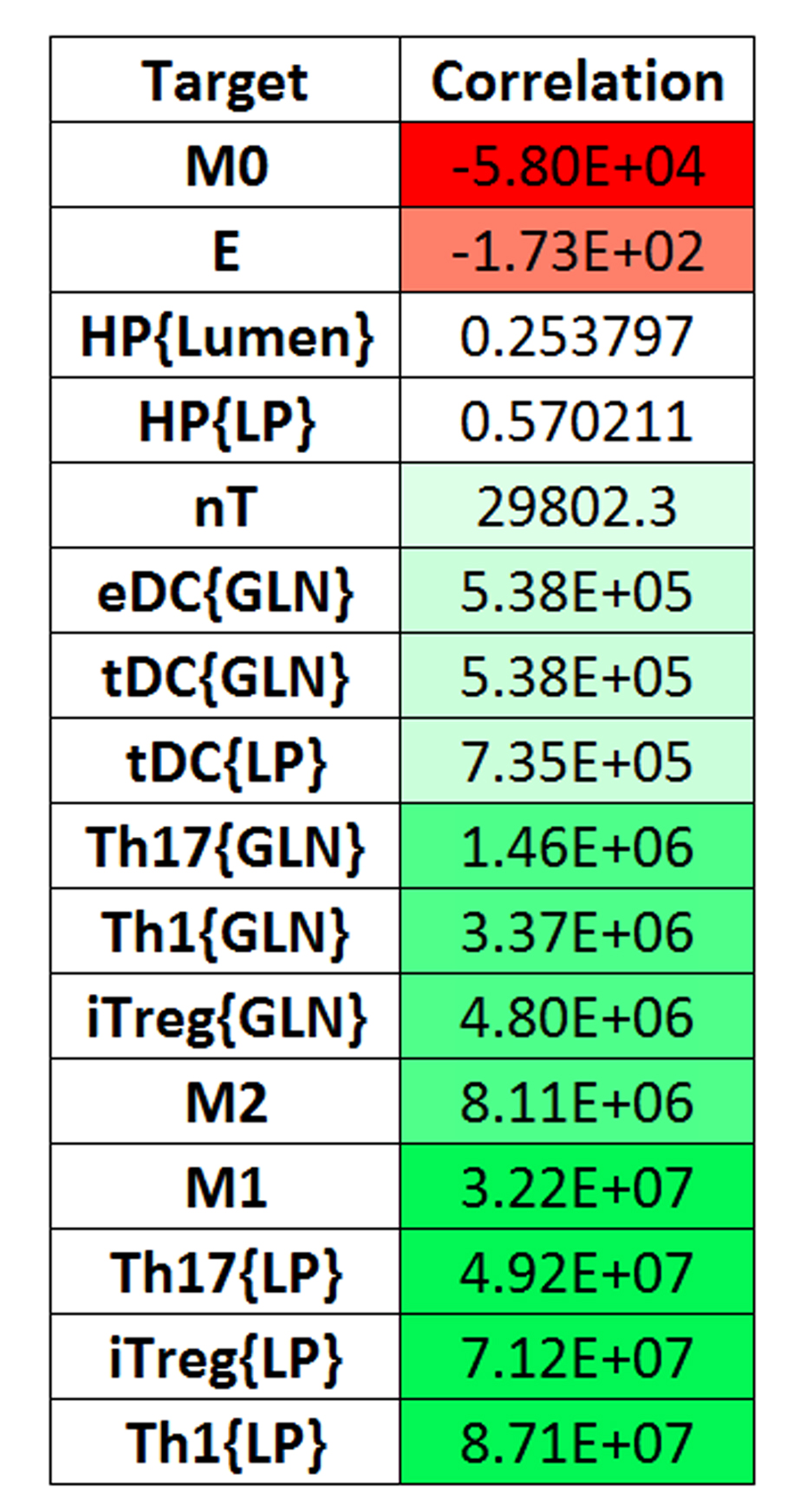 The H. pylori computational model
ENISI
ENteric Immunity SImulator
SENSITIVITY ANALYSIS
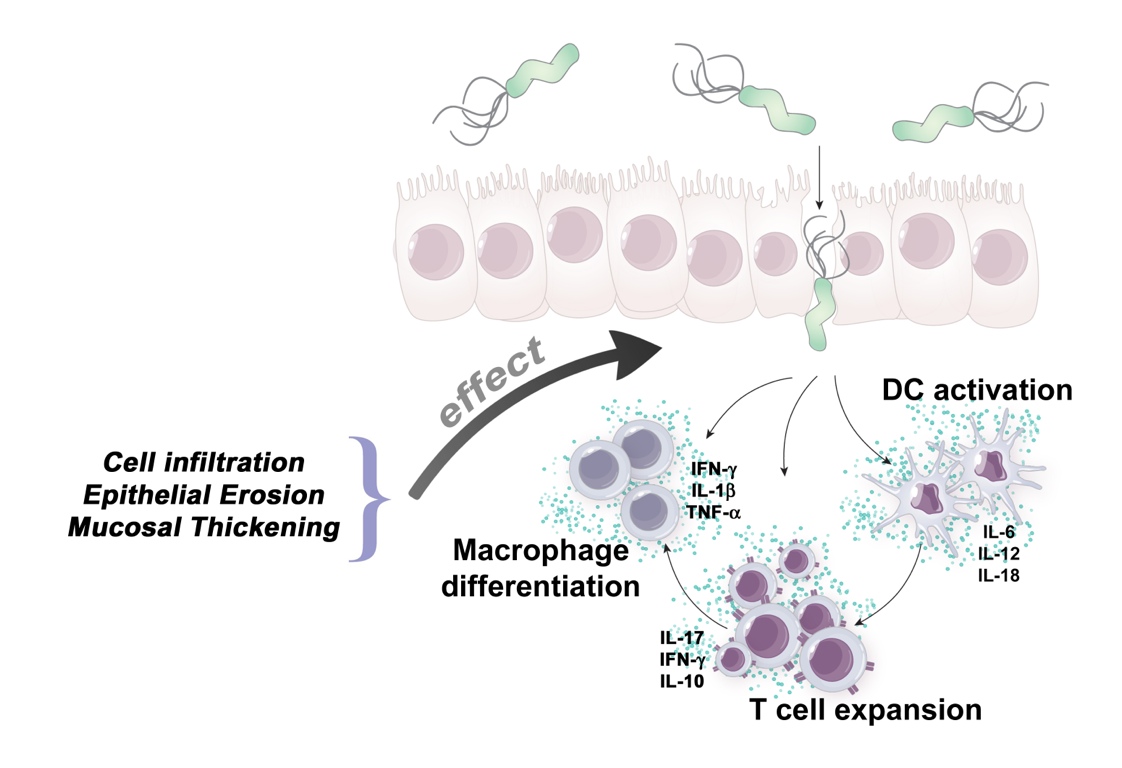 The H. pylori computational model
ENISI
ENteric Immunity SImulator
SENSITIVITY ANALYSIS
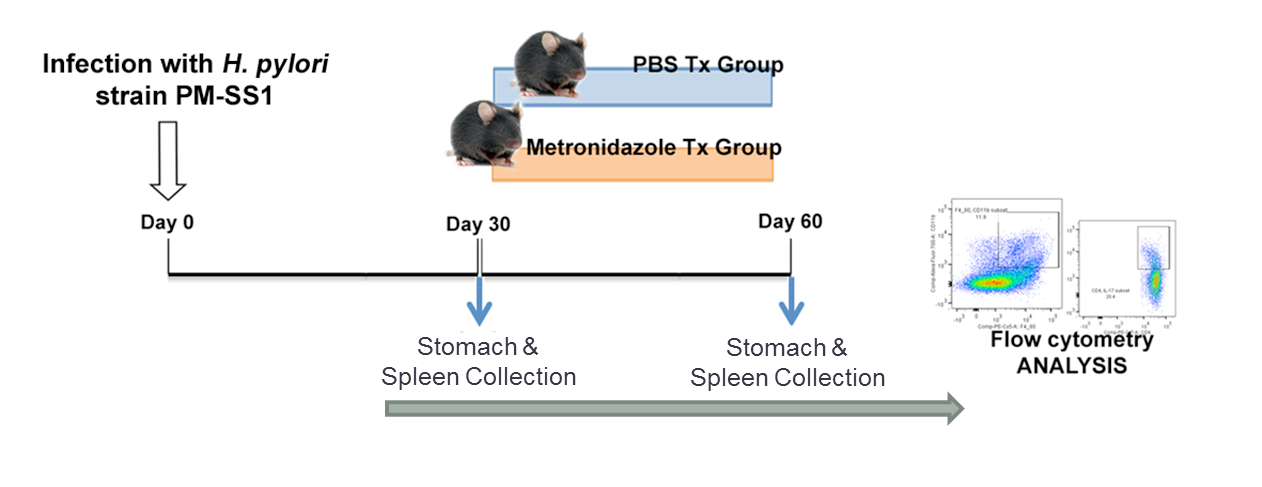 In vivo VALIDATION
The H. pylori computational model
ENISI
ENteric Immunity SImulator
SENSITIVITY ANALYSIS
Helicobacter pylori is not triggering the inflammatory immune response in chronic stages of infection
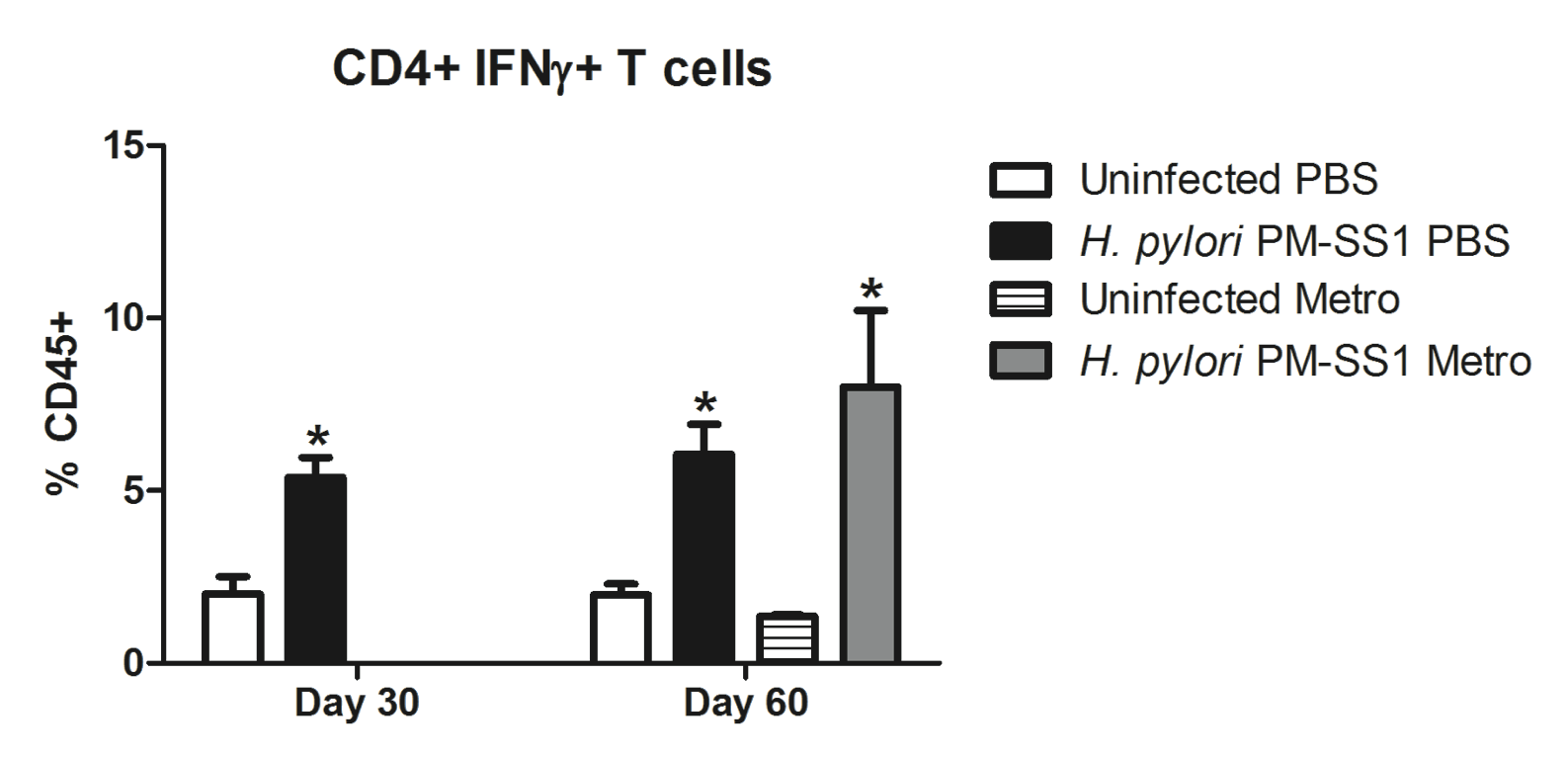 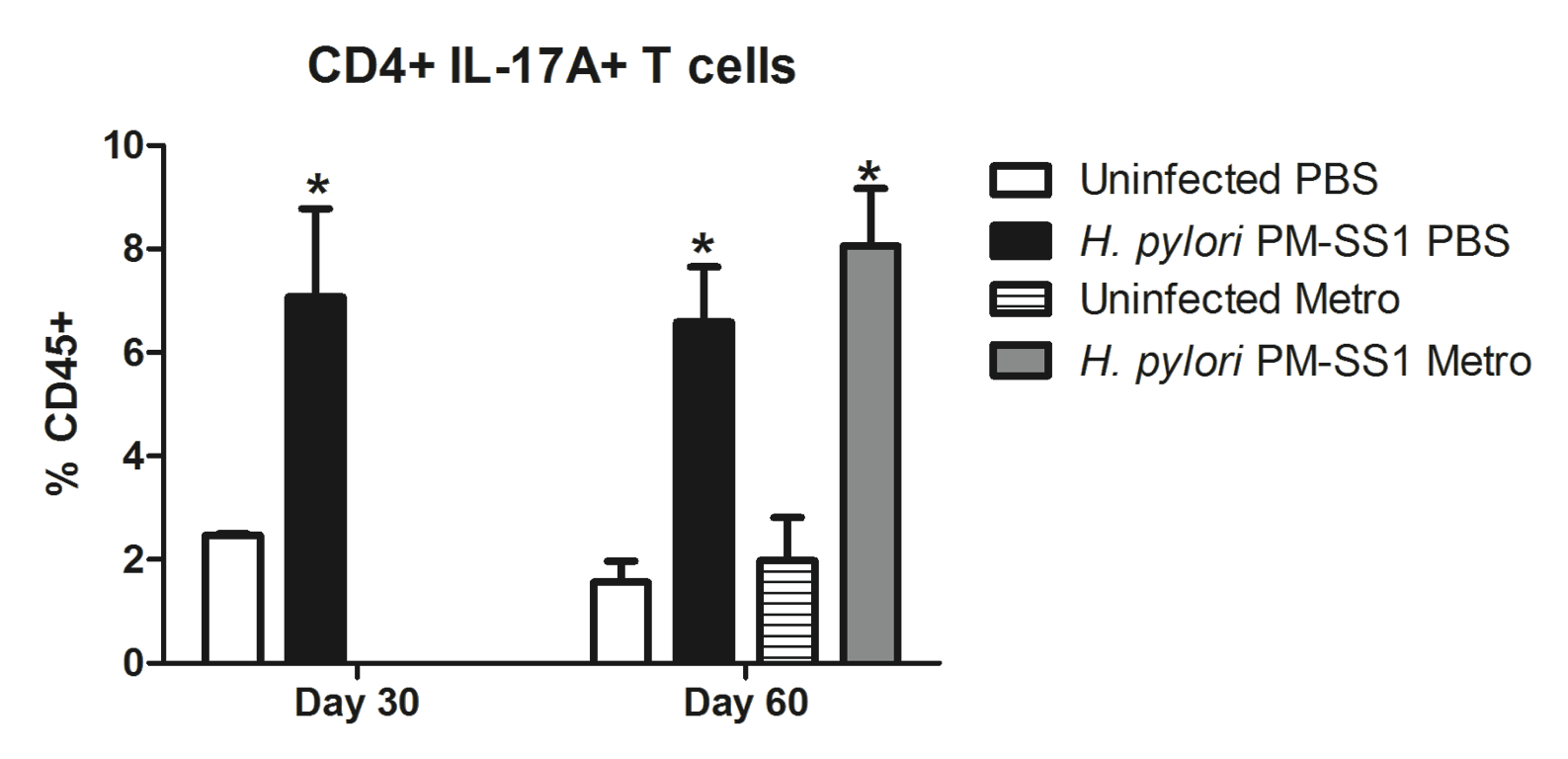 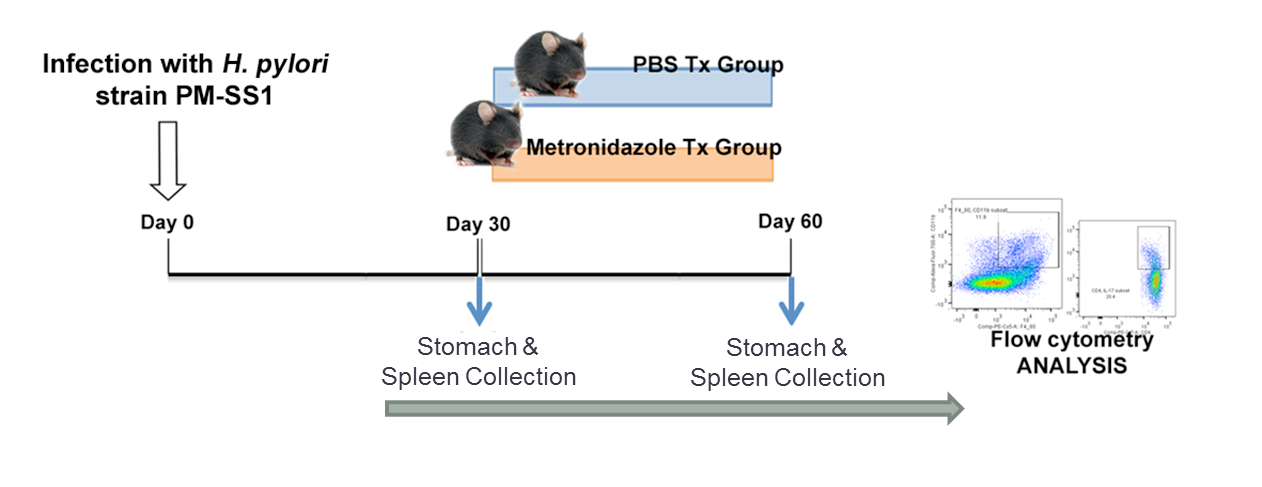 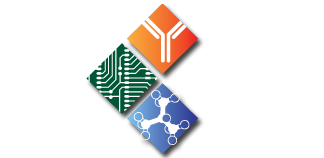 The H. pylori computational model
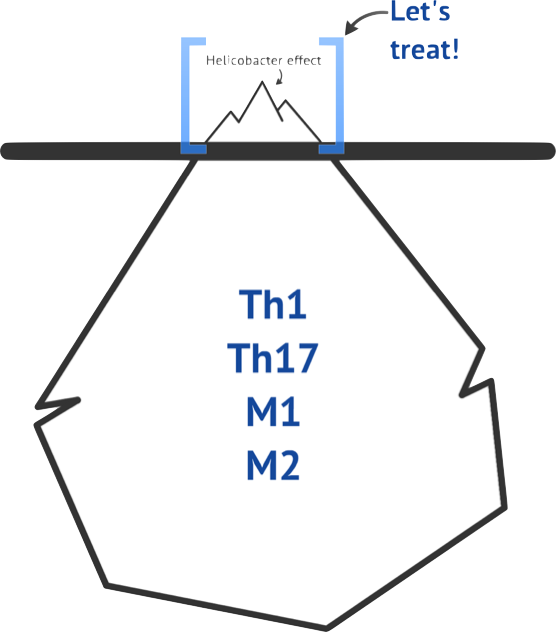 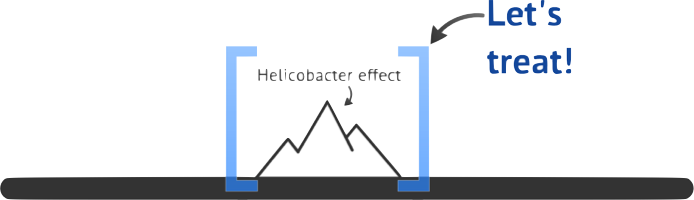 Current medical treatment will clear up the bacteria, 
even during chronic infections
Is this the right approach?
INFLAMMATORY RESPONSE
UNDERNEATH
The H. pylori computational model
We need to find a better, more targeted approach to reduce the inflammatory response triggered by H. pylori
Discussion and Conclusions
Our results support that CD4+ T cells are crucial players for the development of H. pylori-associated gastritis
The ODE-modeling PE strategy helped to assign parameter values to the ABM
Sensitivity analysis showed how the immune response is the main driver for epithelial cell damage at the chronic stage of infection
Our modeling results informed the experimental set up & analysis.
The validation studies treating with metronidazole showed how at chronic stages we may be dealing with a more immune-mediated disease rather than pathogen-driven